Using NFL Draft Metrics to Predict Player Success
Nick Kapur, James Gilman and Justin Post
Objectives
Use multiple imputations to fill in missing values for scouting combine drills.

Determine if NFL Scouting Combine data or college performance be used to predict future success in the NFL.
Fit general linear models to determine which factors correlate to 	player success in the NFL at the positions of QB, OL, WR, and RB.
Data Collection
R script with readHTMLTable to get players combine, college and professional data from 1995-2012

Websites used:
espn.com
sports-reference.com
http://nflcombineresults.com/
Available at:
http://www4.stat.ncsu.edu/~post/sports/index
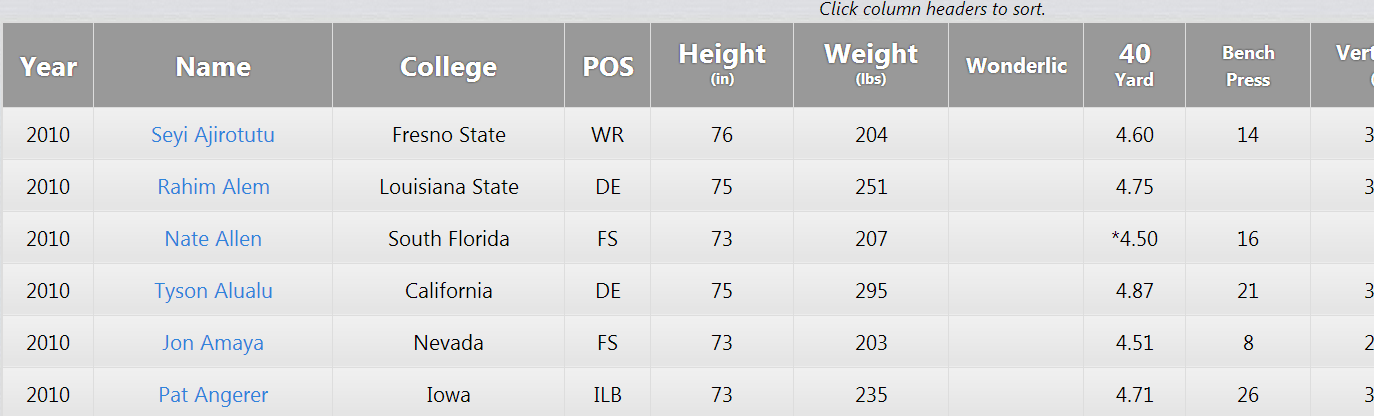 Data Cleaning
Transposing data to get all of a players seasons on one line.  (Using Proc transpose in SAS)
Numbering seasons by years in the league instead of year
Merged NFL, college, and combine data sets
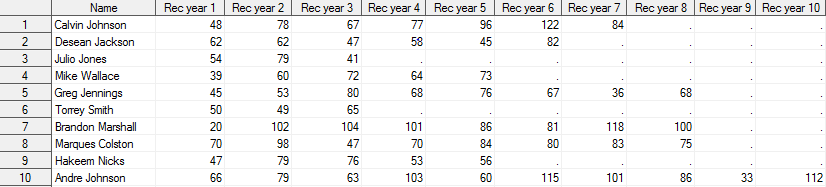 Combine and College Data
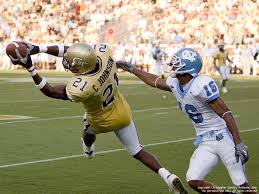 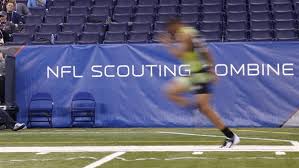 Per season and per attempt statistics
QB: yards per attempt
RB: yards per touch
WR: average yards per season
Height			Weight			Bench Press		Cone Drills
Broad Jump		Vertical
40/20/10 yd dash
Imputation
Missing Combine data imputed







SAS Proc MI to create 25 imputed data sets
Fully conditional specification
SAS Proc MIAnalyze to combine results from Proc GLM
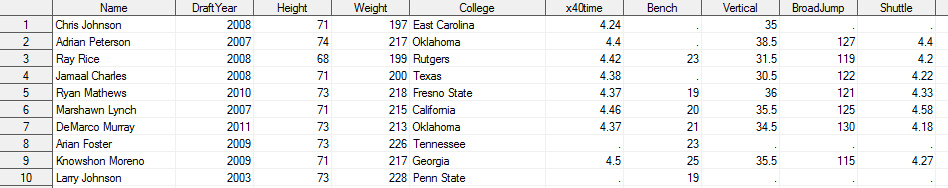 NFL Data
NFL Rating Used
QB: Yards per Attempt, TD-Int Ratio, Yards per Year, Interceptions

RB: Yards per Touch, Fumbles per Touch, Yards per Year
WR: Yards per Catch, Yards per Year, Yards after the Catch
OL: Starts per Game
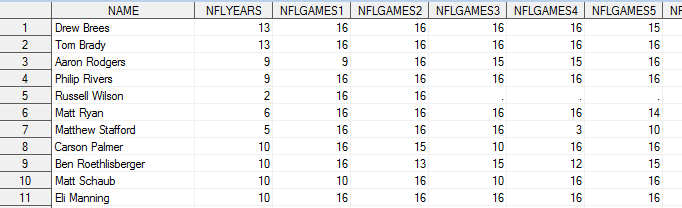 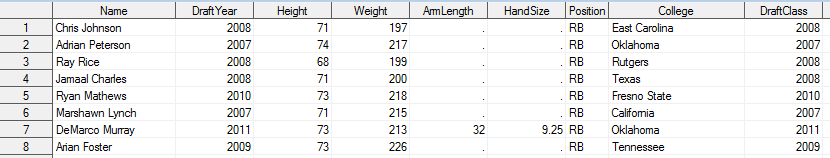 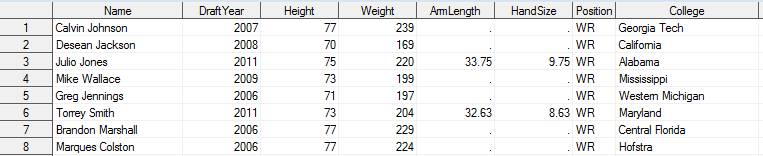 Quarterbacks
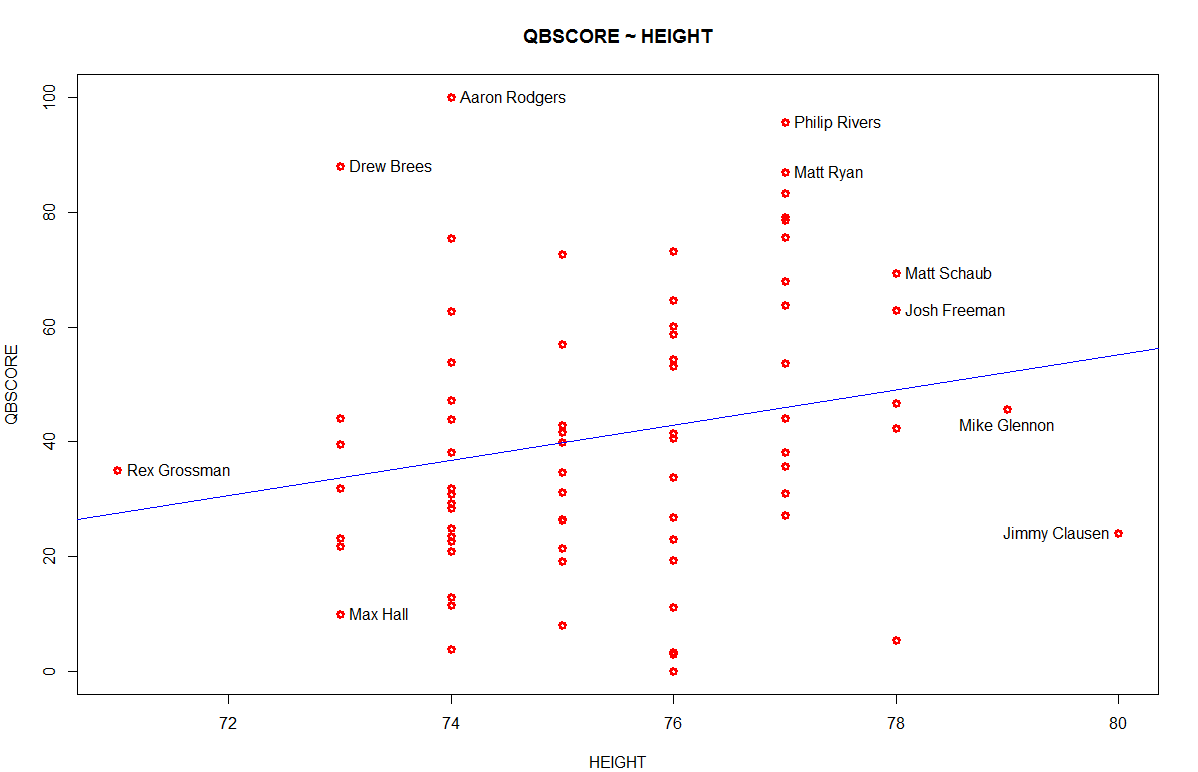 Significant Variables

Height
College TD/Int Ratio


*Russell Wilson and Johnny Manziel not included in data, but are interesting examples away from the height trend.
Runningbacks
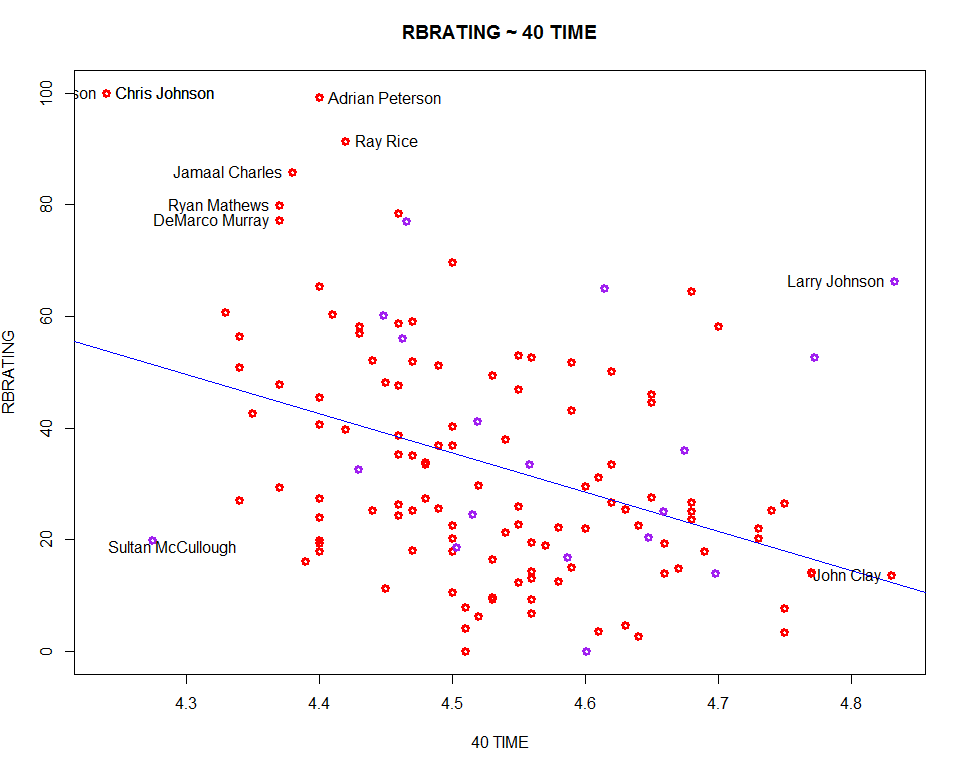 Significant Variables

40 time
College Yards per Touch



The 40 yd dash is the most hyped event at the combine for a reason.  It is the best predictor of running back’s future success.
[Speaker Notes: Col]
Offensive Linemen
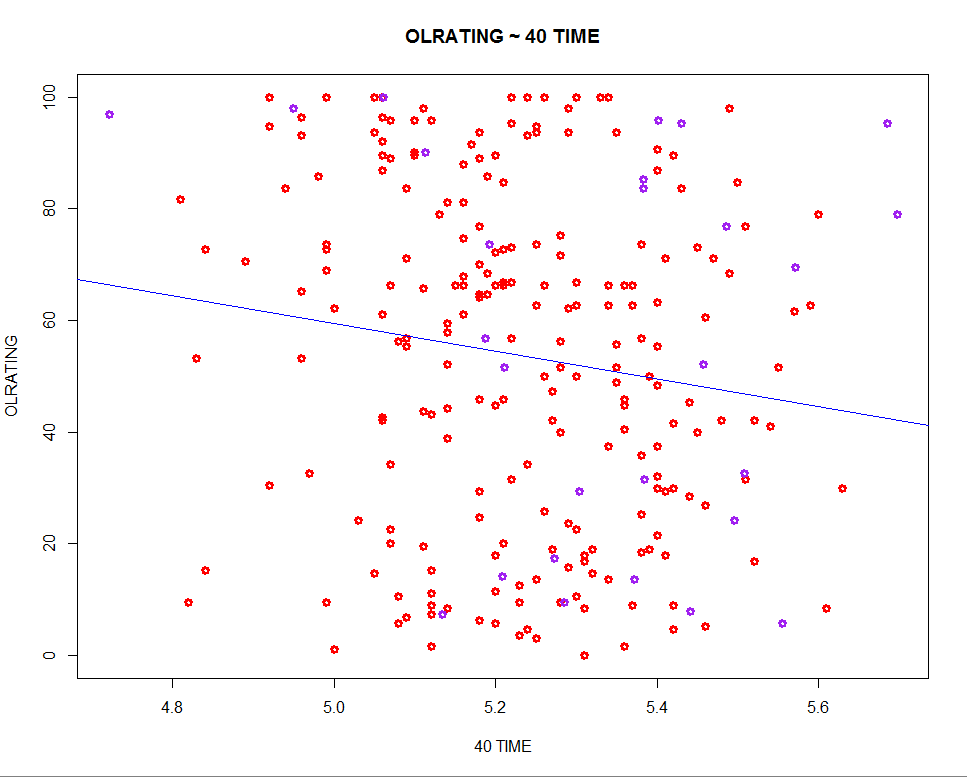 Significant Variables

40 time
Shuttle
Height


Quickness is very important for linemen as demonstrated by the significance of 40 time and Shuttle.
Wide Receivers
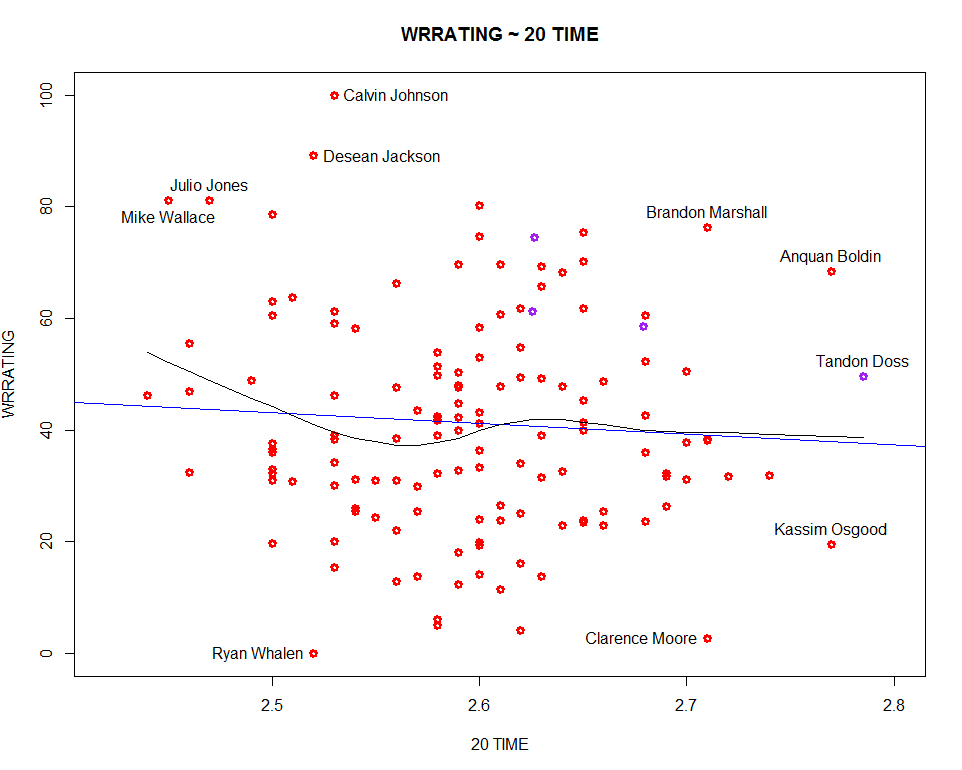 Significant Variables

20 Time
Weight
College yards per year


20 time was interesting to look at because you can see the speedy guys and the big guys each being very good with an average middle ground.
2014 Rookie Runningbacks
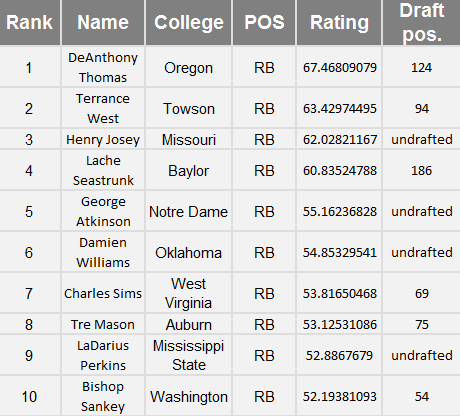 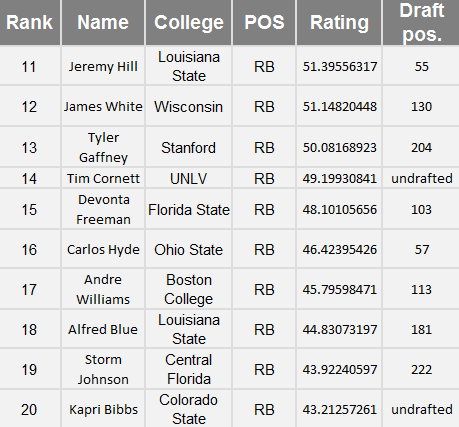 2014 Rookie Offensive Linemen
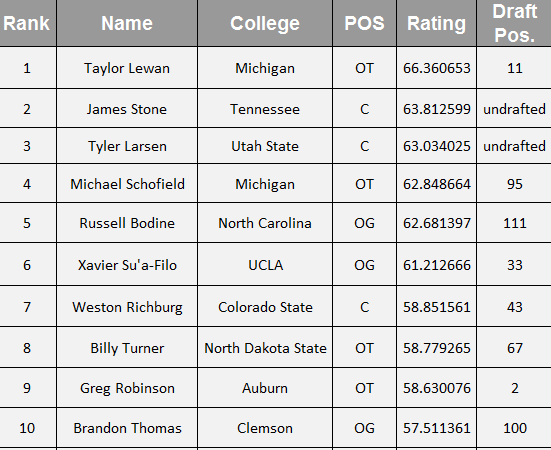 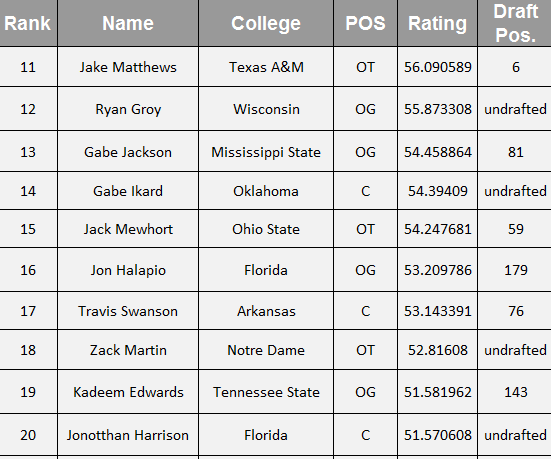 2014 Rookie Wide Receivers
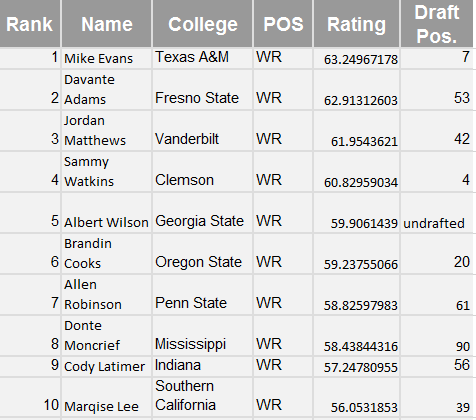 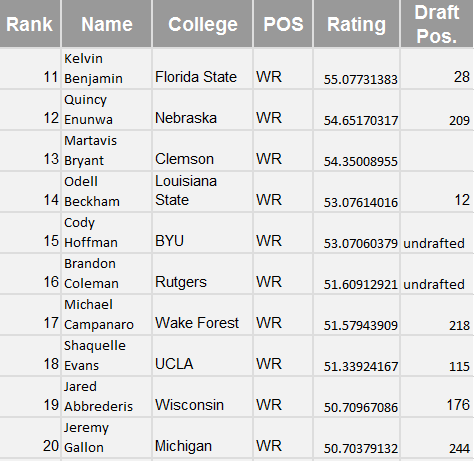 2014 Rookie Quarterbacks
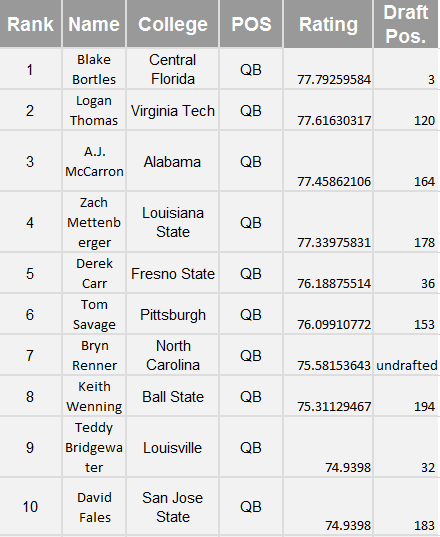 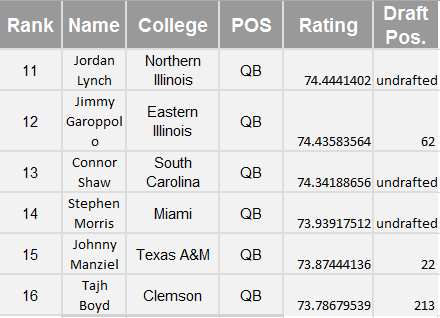 Conclusions and Future Research
It is possible to use some combine measurements and college statistics to predict future success.

Incorporate ratings for defensive players

Evaluate teams and drafting trends